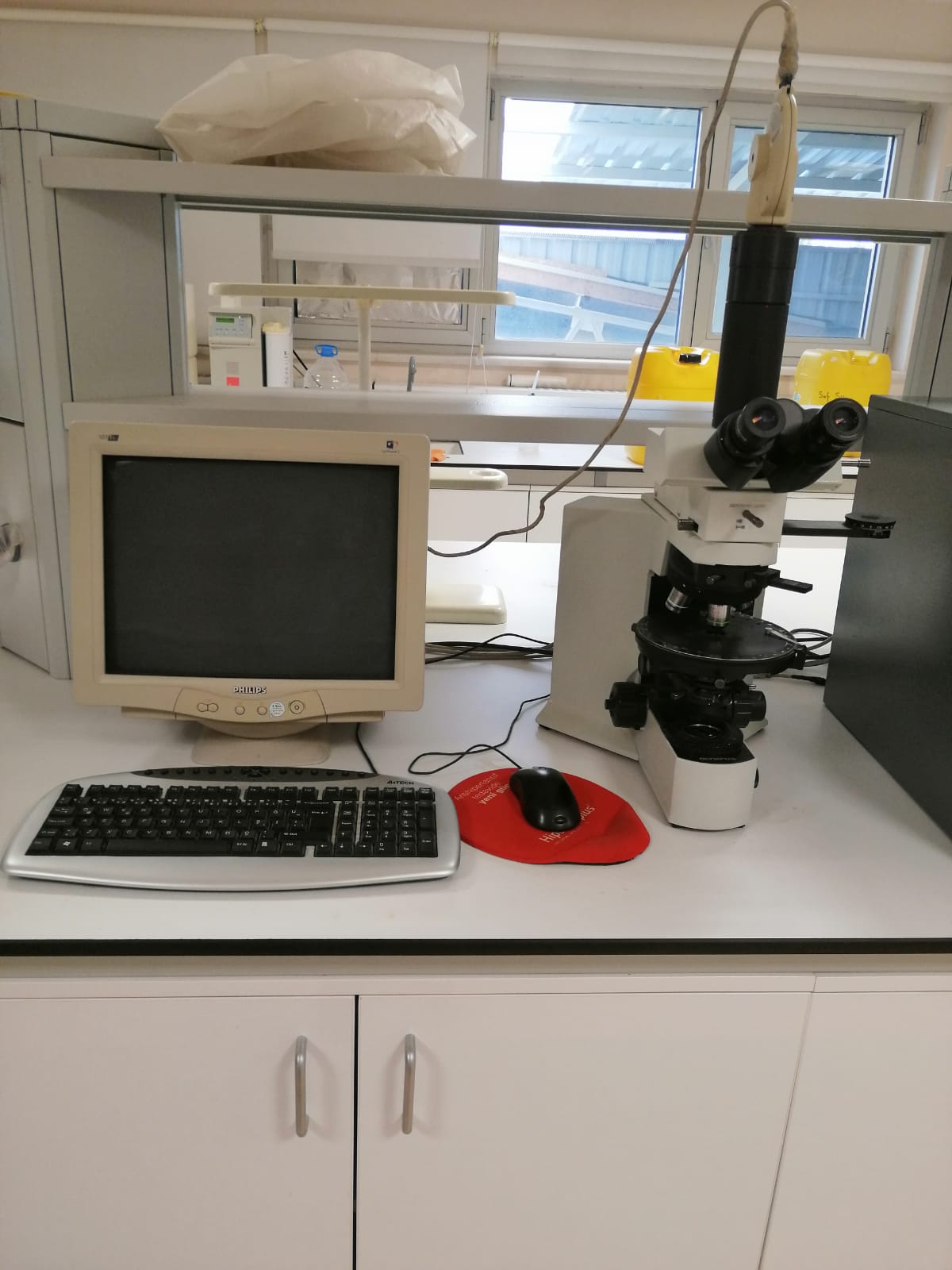 Polarized Light Microscope
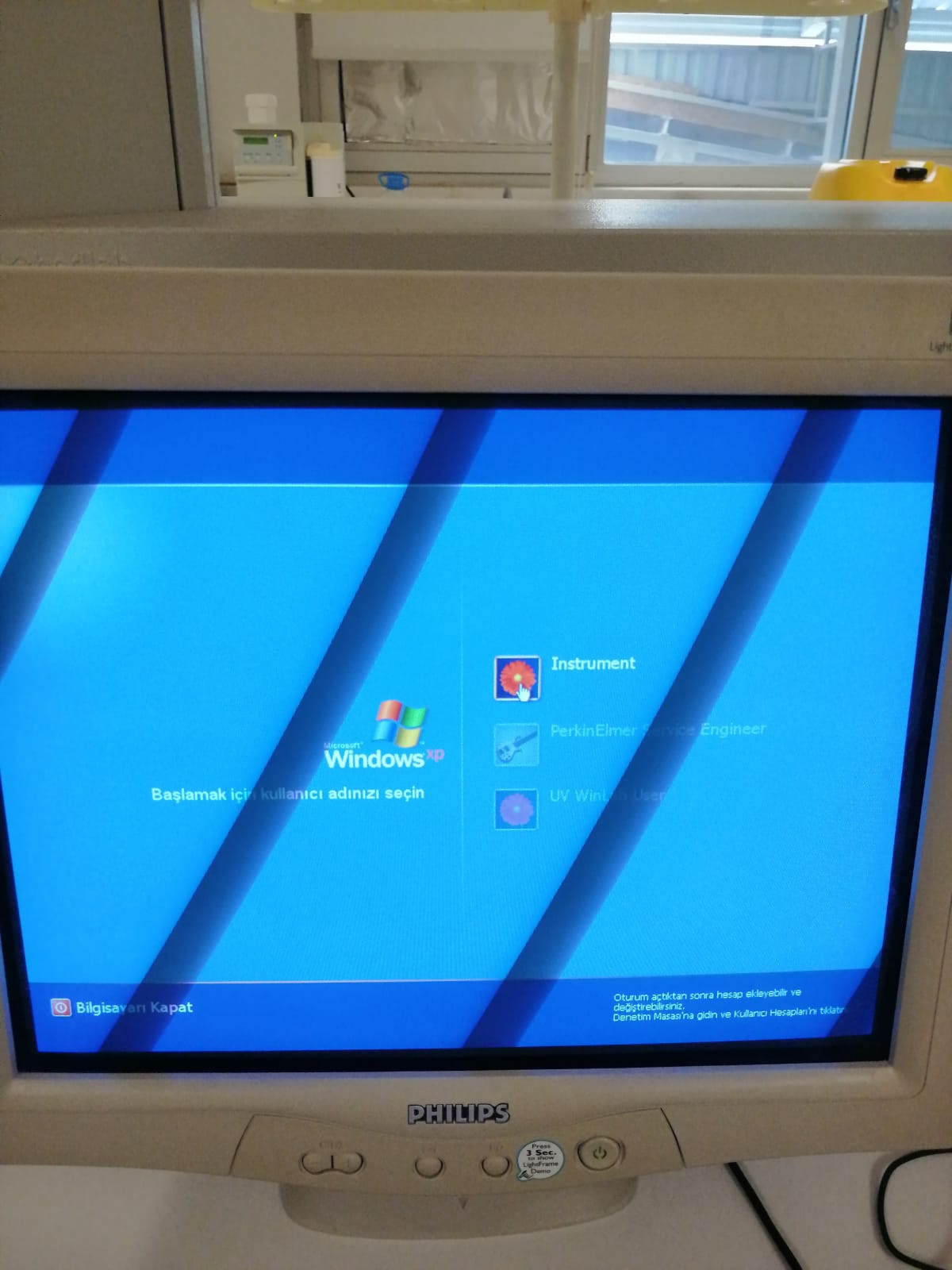 1.
Turn on the computer
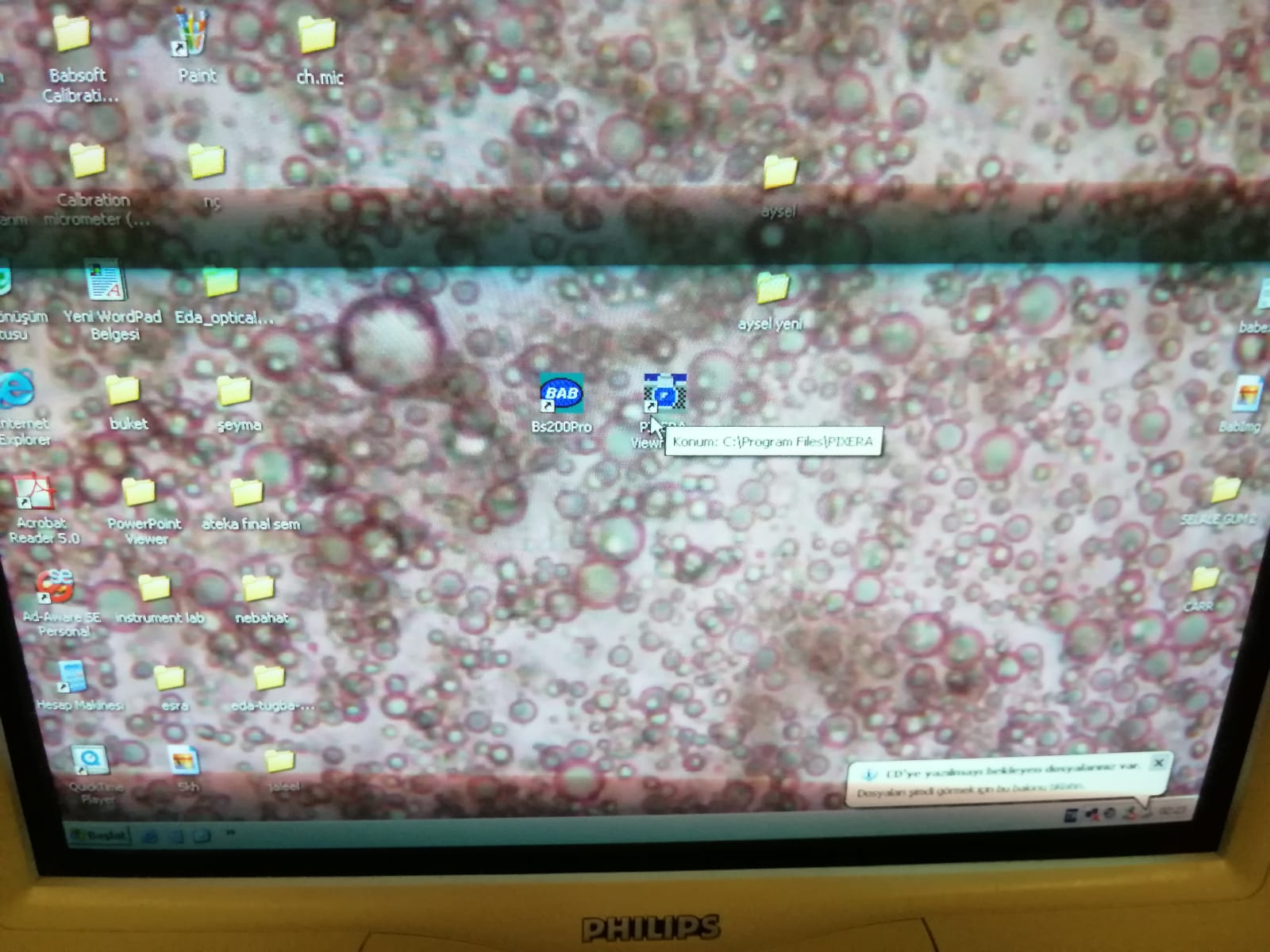 2.
Click pixera viewfinder program
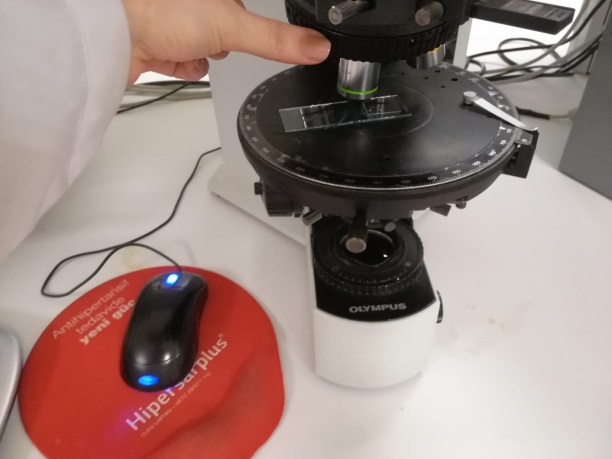 Place  slides with a cover slip or cover glass  onto the stage and select objective lens (10X ,20X, 40X and 100X)
3.
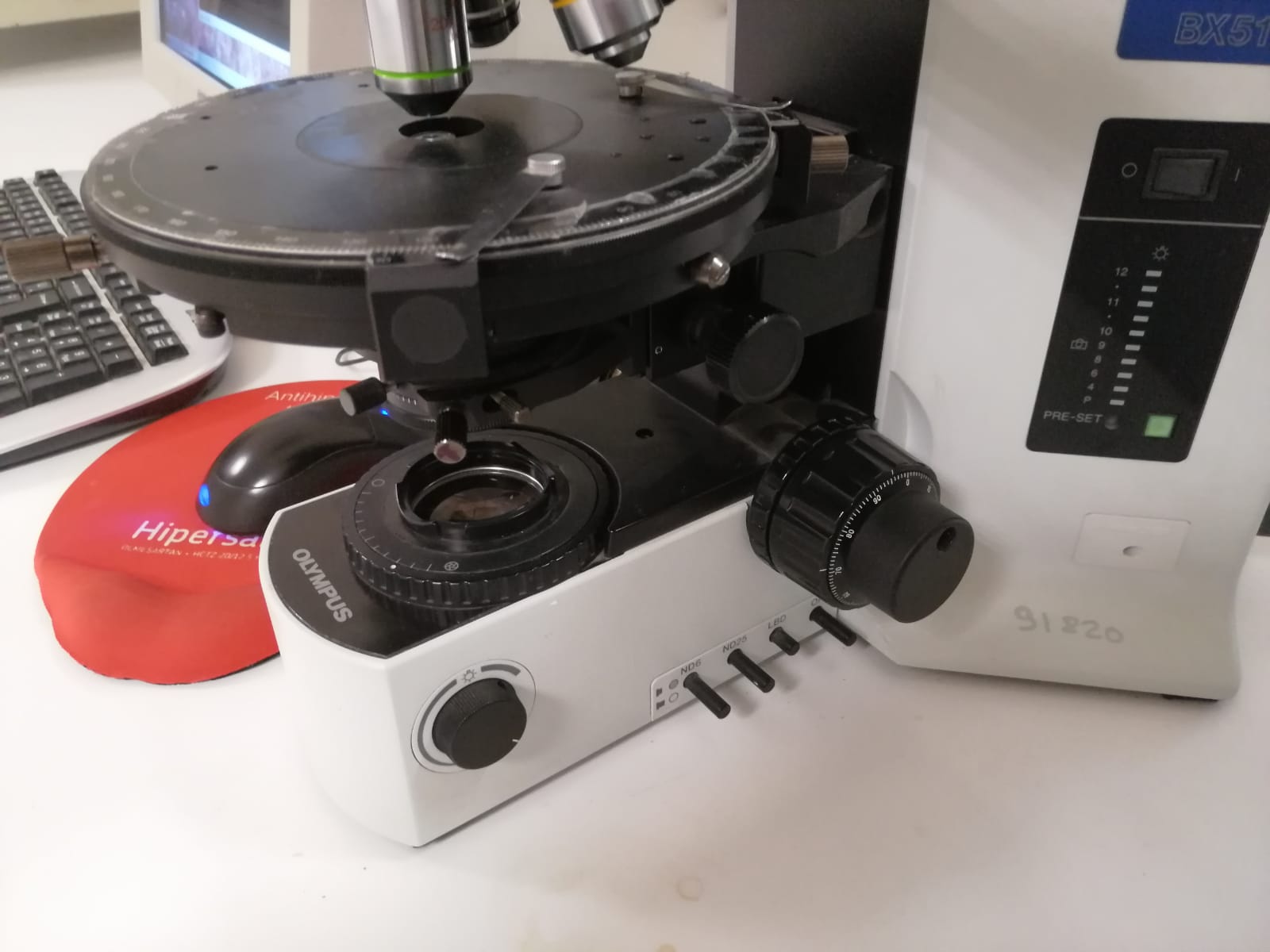 4.
Use the coarse focus knob to get the specimen in view, 
and then arrange the fine focus knob to bring the adjusted slide into focus.
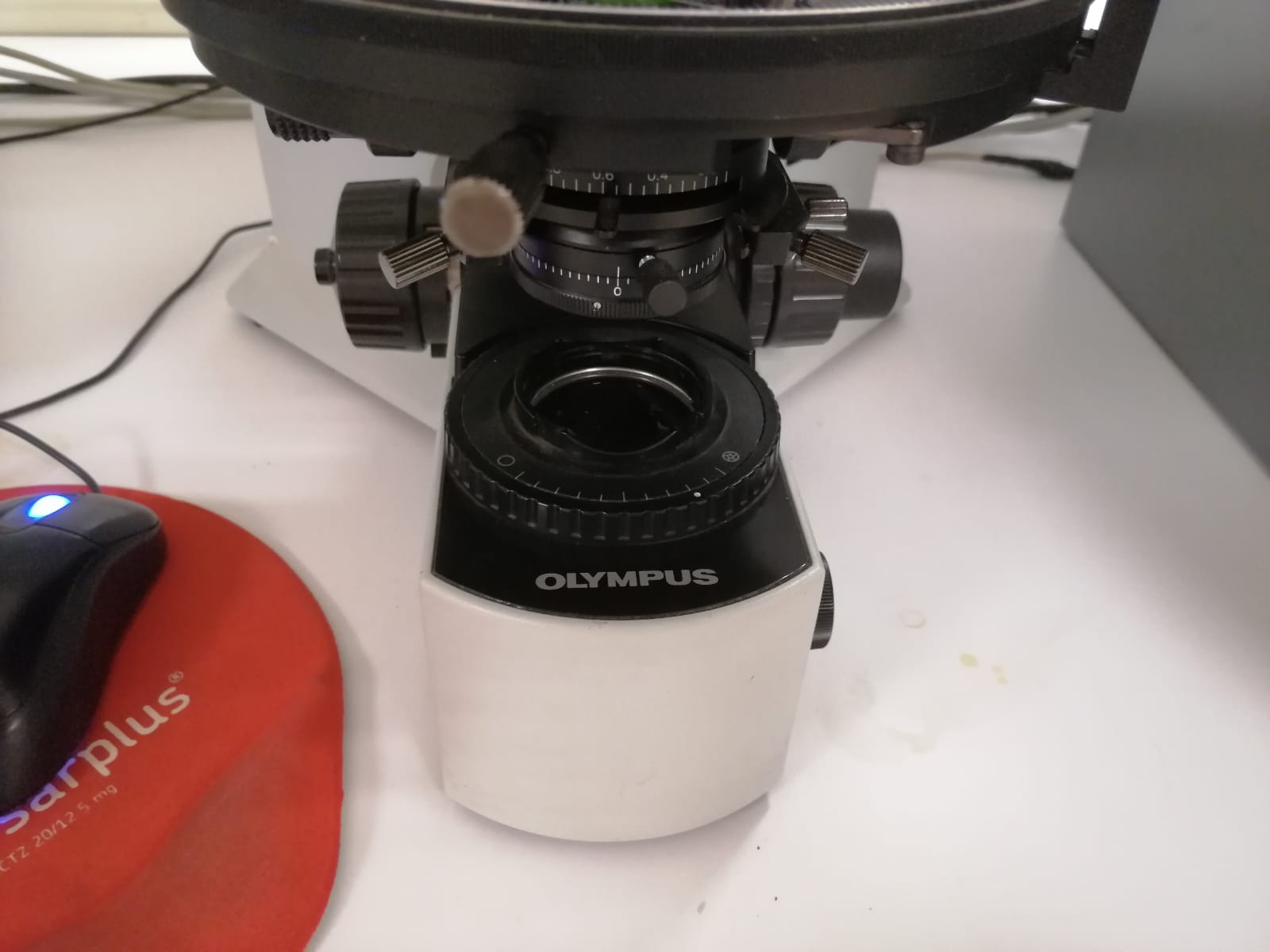 Adjust the light
5.
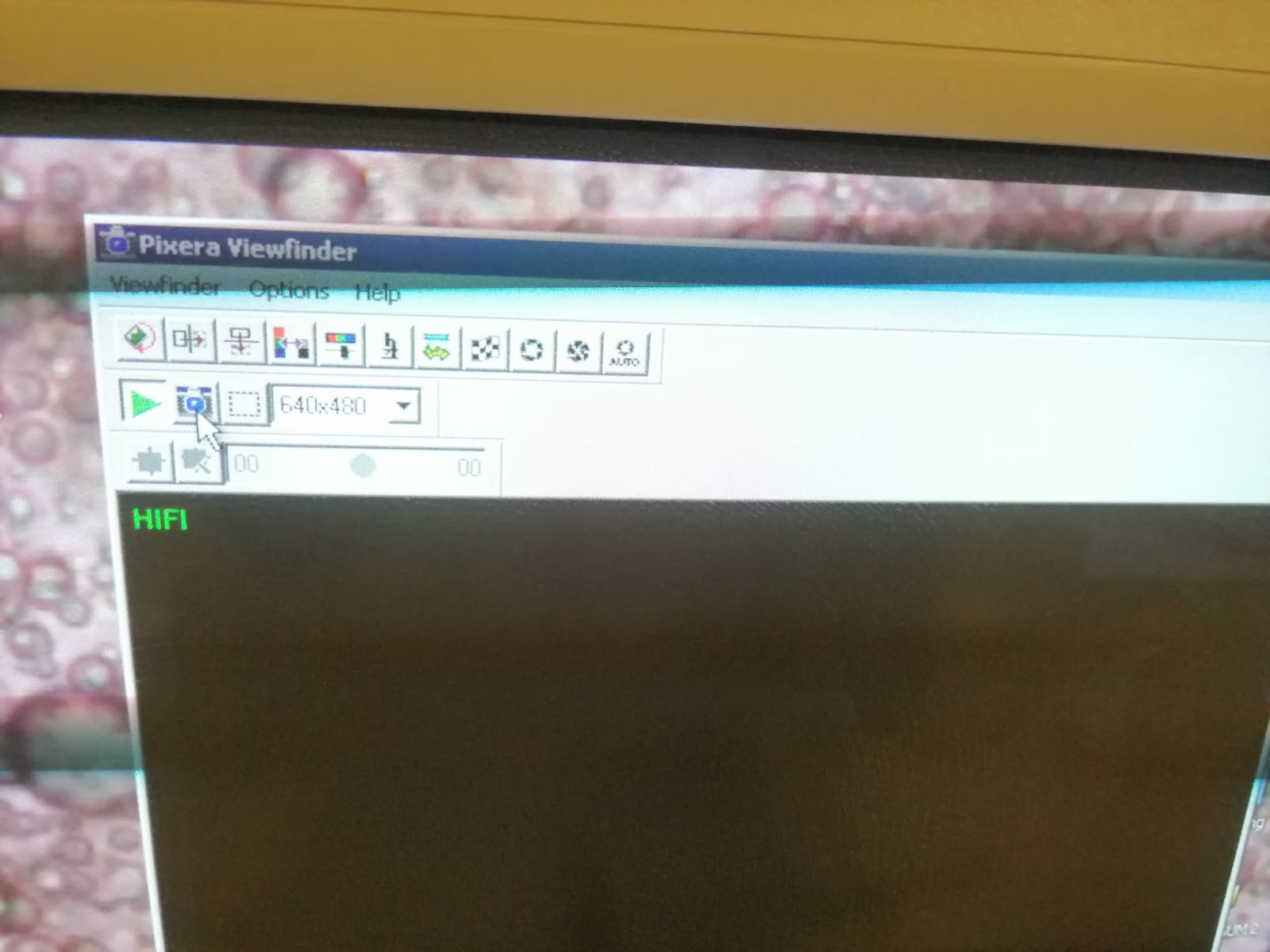 Click the it to get image.
6.